Тема :  “ Дизайн – підхід  при оформленні інтер’єру житла.Українські національні традиції.
Дизайн – “ проект”, “ ідея”, “креслення”
Види дизайну:
Промисловий дизайн ;
Графічний дизайн ;
Візаж – дизайн; 
Дизайн одягу ;
Фітодизайн ;
Ландшафтний дизайн ;
Арт – дизайн .
Промисловий дизайн - конструювання станків, транспортних засобів,побутового приладдя, меблів и т.п.
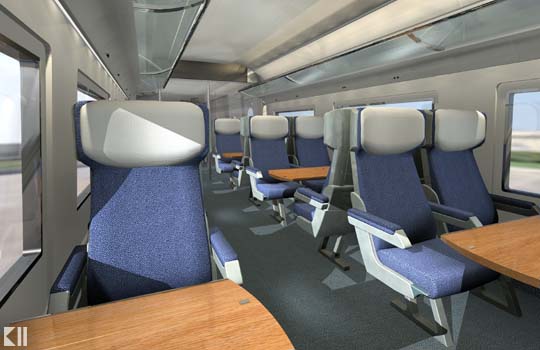 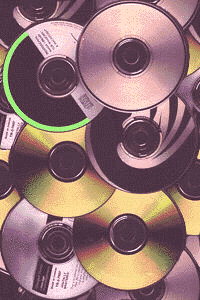 Графічний дизайн - промислова графіка, графічна реклама.
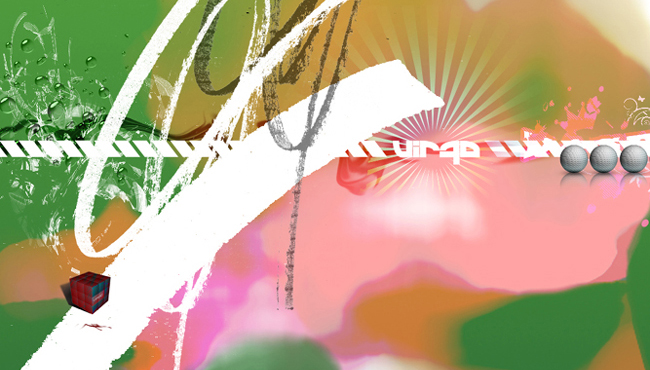 Візаж - дизайн – мистецтво оформлення обличчя.
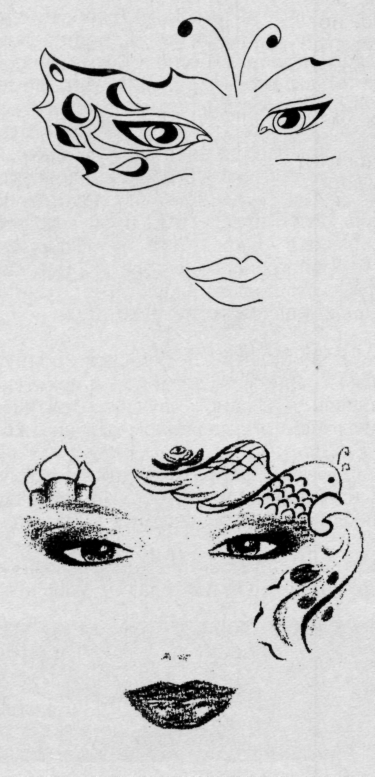 Дизайн одягу - моделювання та конструювання одягу.
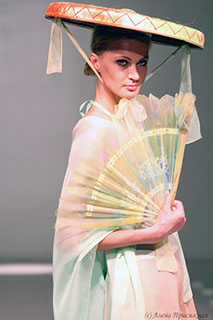 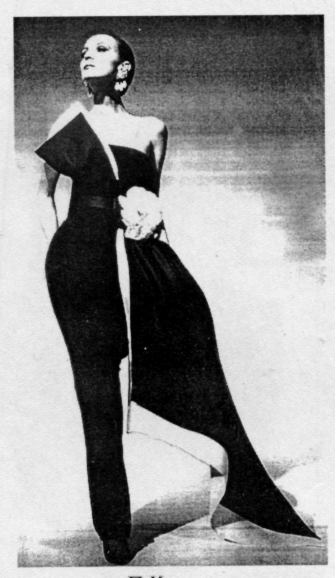 Фітодизайн – складання об’ємних або пласких композицій з живих або засушених квітів.
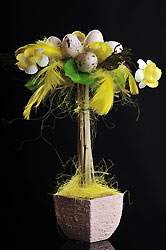 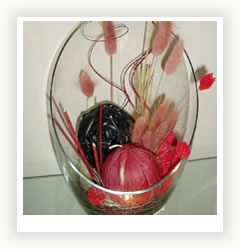 Ландшафтний Дизайн – озеленення та благоустрій территорії.
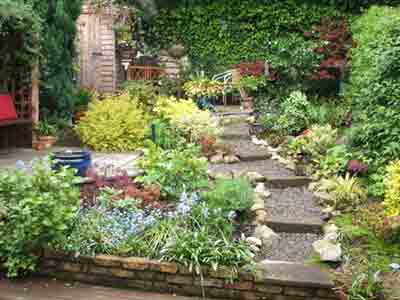 Арт– дизайн – проектування об’єктів, які не мають прямого функціонального значення.
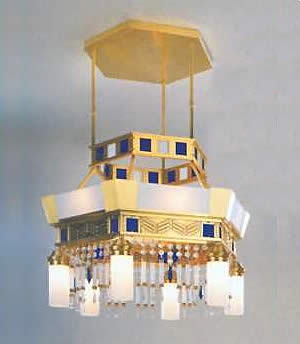 Українські традиції в оформленні житла.
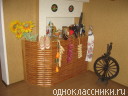 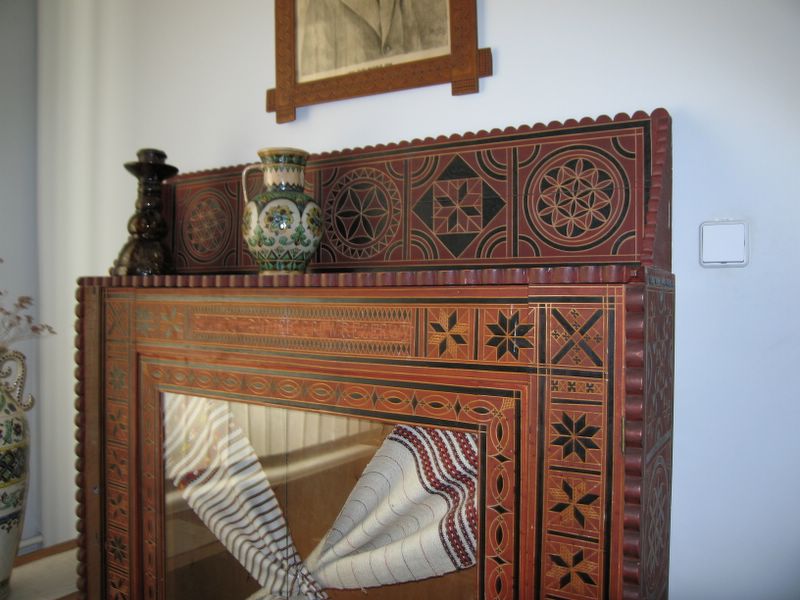 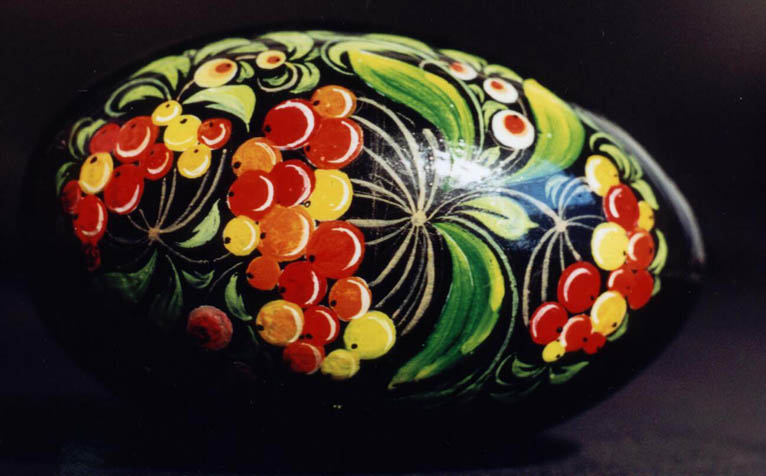 Український стиль:
Обереги;
Килими,серветки з вишивкою;
Панно з дерева та кераміки;
Декоративні подушки;
Розписні керамічні глечики та тарілки;
Різбляні вироби;
Українські національні ляльки;
Вирізані сопілки.
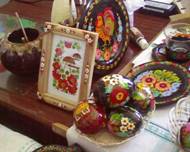 Комбінаторика -
це прийоми перебудування різних комбінацій з даних елементів у визначеному порядку шляхом перестановок, сполучень, угруповання.
Банк ідей
Основні проблеми при виконанні проекту.
Використання за призначенням:
Інтер’єрного призначення;

Побутового призначення;

Індивідуального призначення.
Техніка виконання:
Вишивка хрестом;
Вишивка гладдю;
Аплікація ручна;
Аплікація машинна;
З в’язаними елементами.
Зміст проекту.
І  Розділ.
Мета проекту.
Основні проблеми при виконанні проекту.
Дизайн - специфікація при  виготовлення виробу.
         ІІ  Розділ.
Вибір та аналіз декількох ідей проекту: банк ідей.
 Підбір необхідних матеріалів та інструменту.
Технологія виконання виробу.
          ІІІ  Розділ.
Екологічно - економічне обґрунтування проекту.
Самооцінка.
Зразки комплектів:
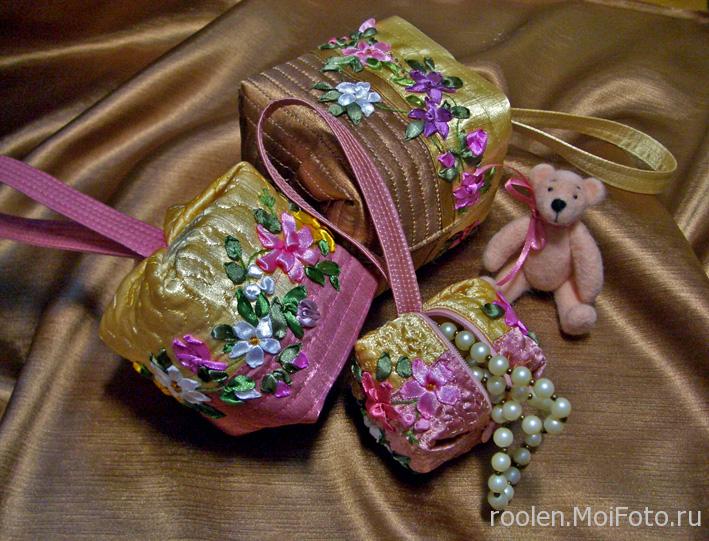 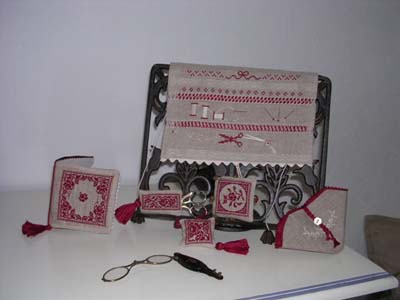 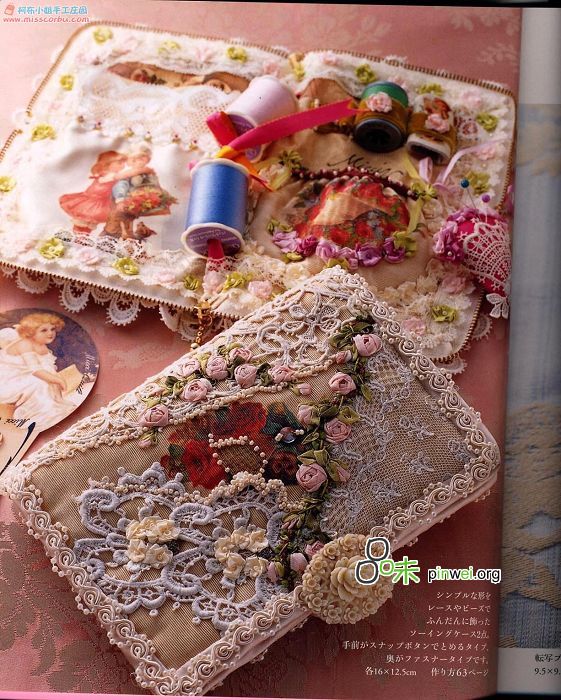 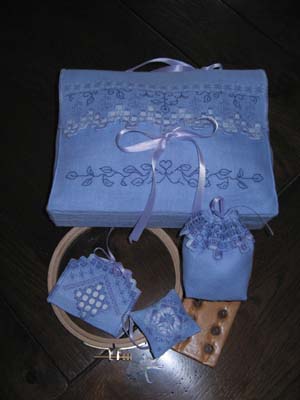 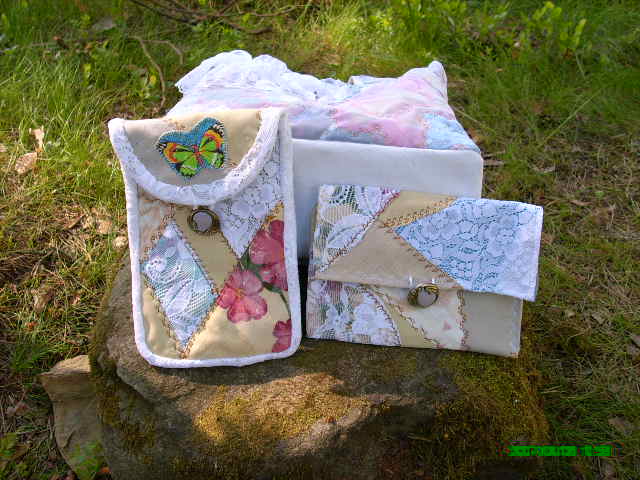